Titre
Sous titre/Auteur
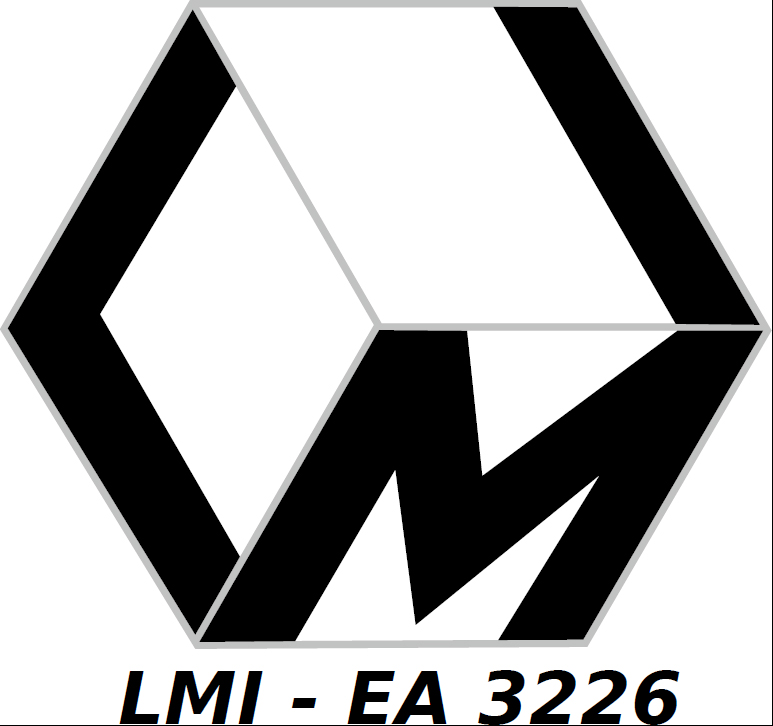 LMI (EA 3226 – FR CNRS 3335)
Jour xx mois Année
Lieu de la présentation
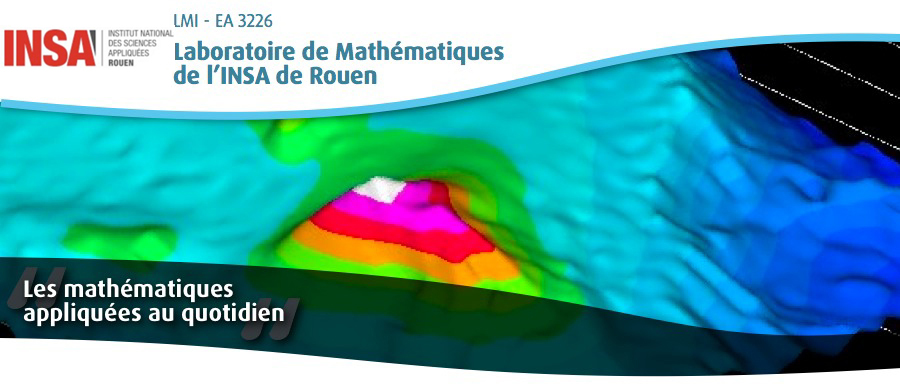 LMI – Sommaire
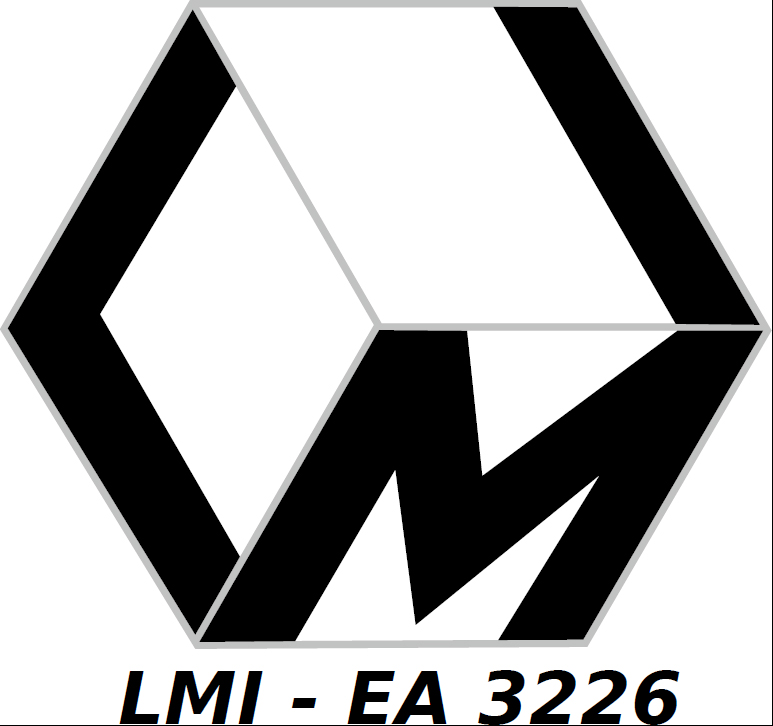 SOMMAIRE

I – 
	I.1
	I.2
II –
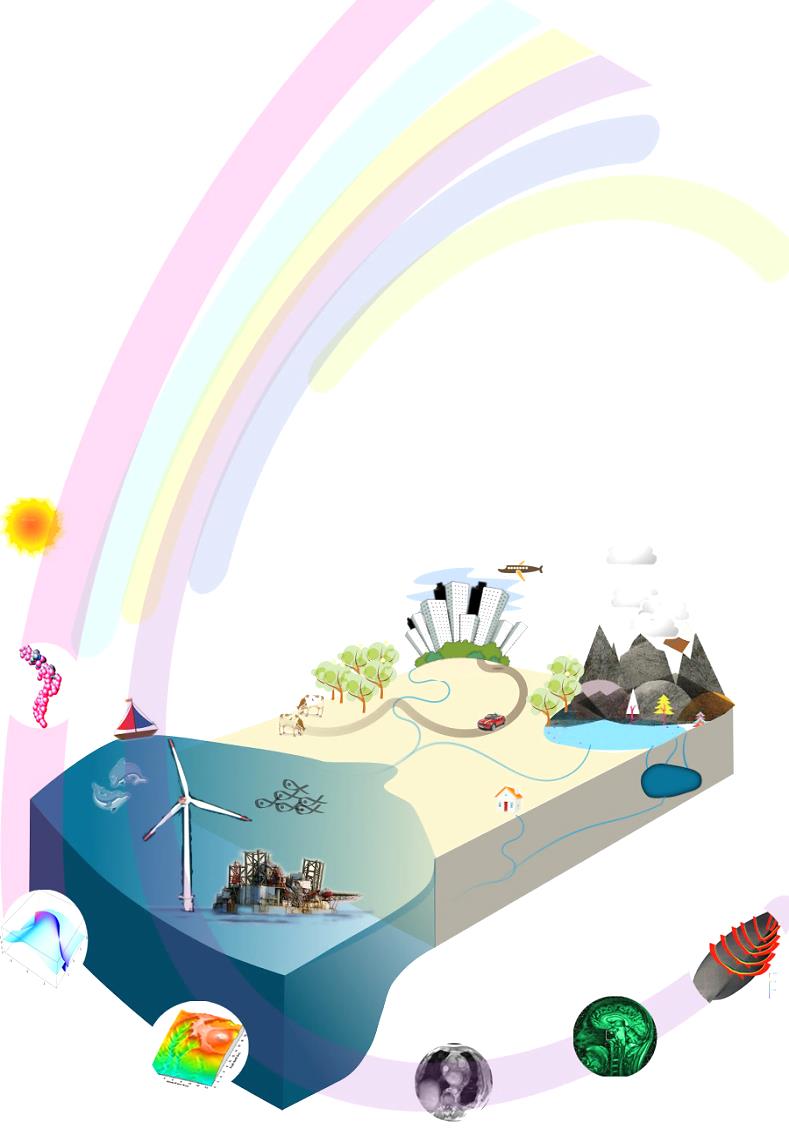 LMI – Titre
Texte
LMI – Titre
Texte
Thanks!...
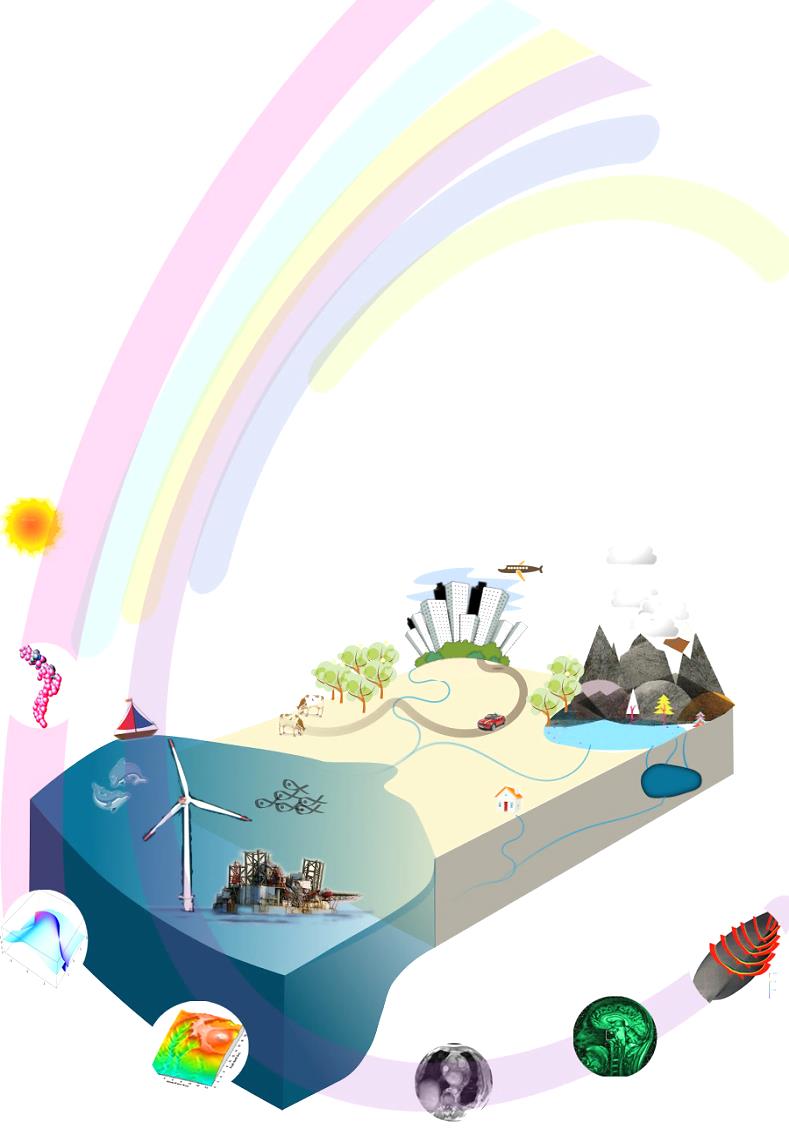 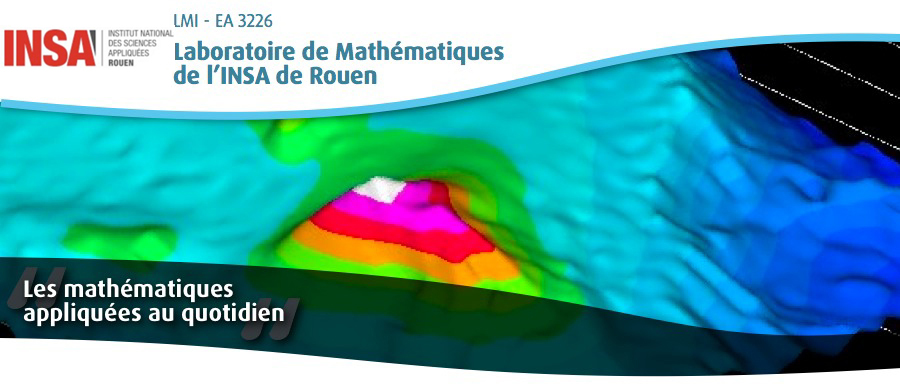